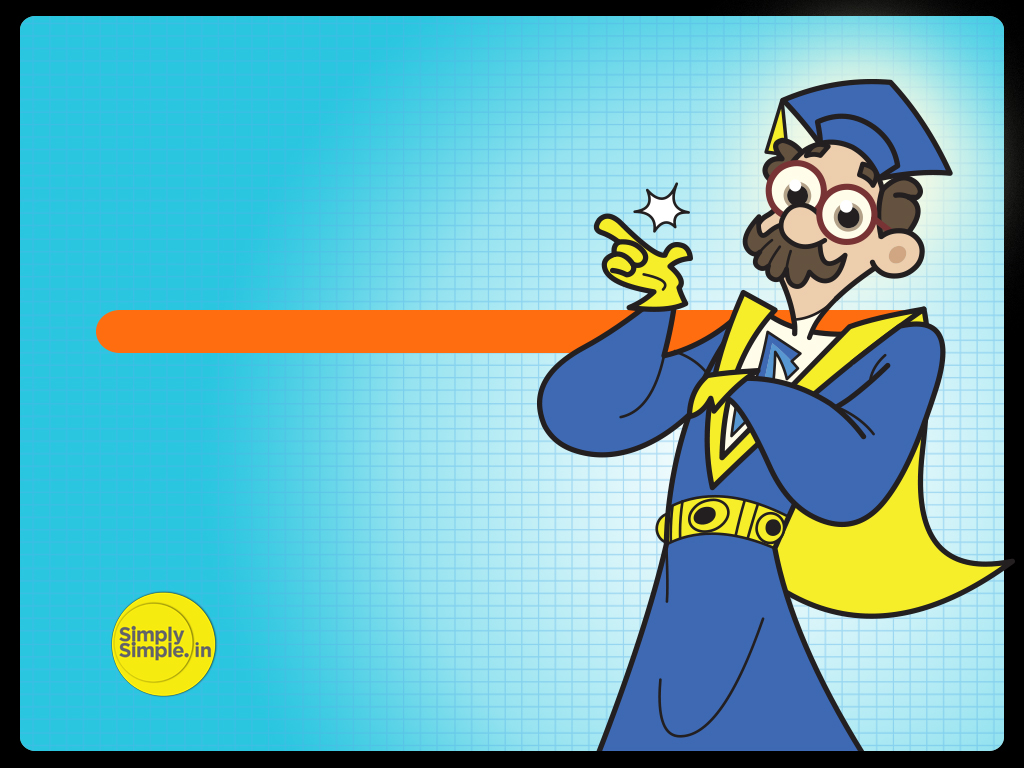 FED TAPERING
DERIVATIVES VS. CASH
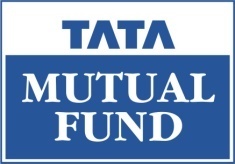 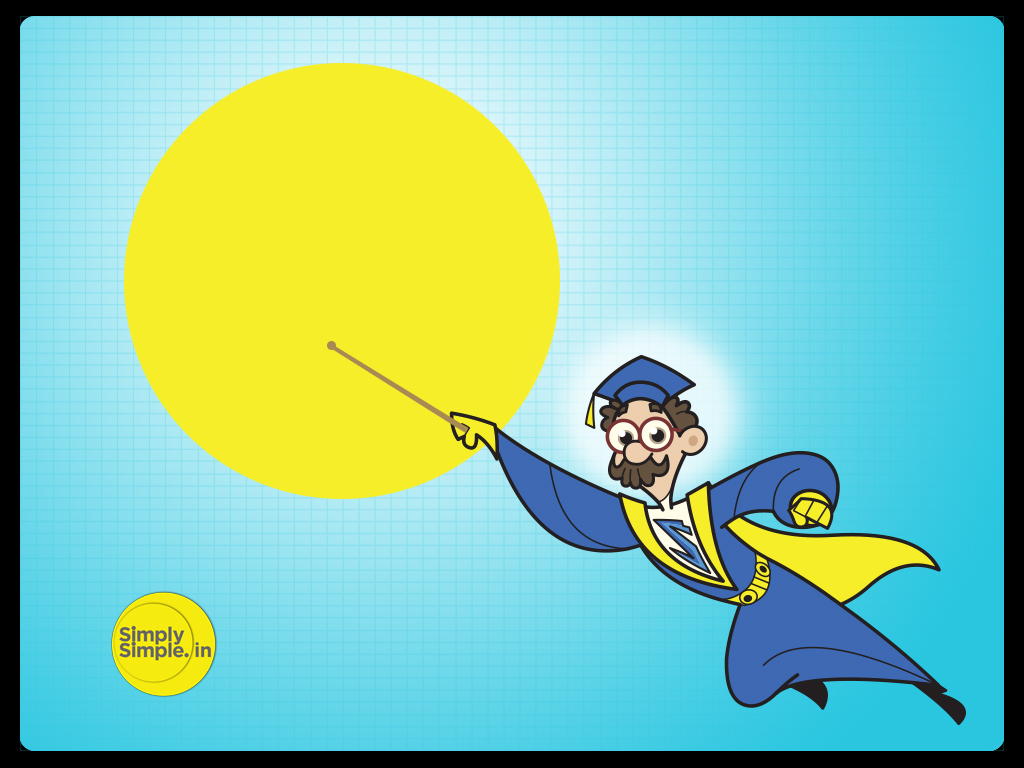 Understanding‘Derivatives vs. Cash’ 
– By Prof. Simply Simple TM
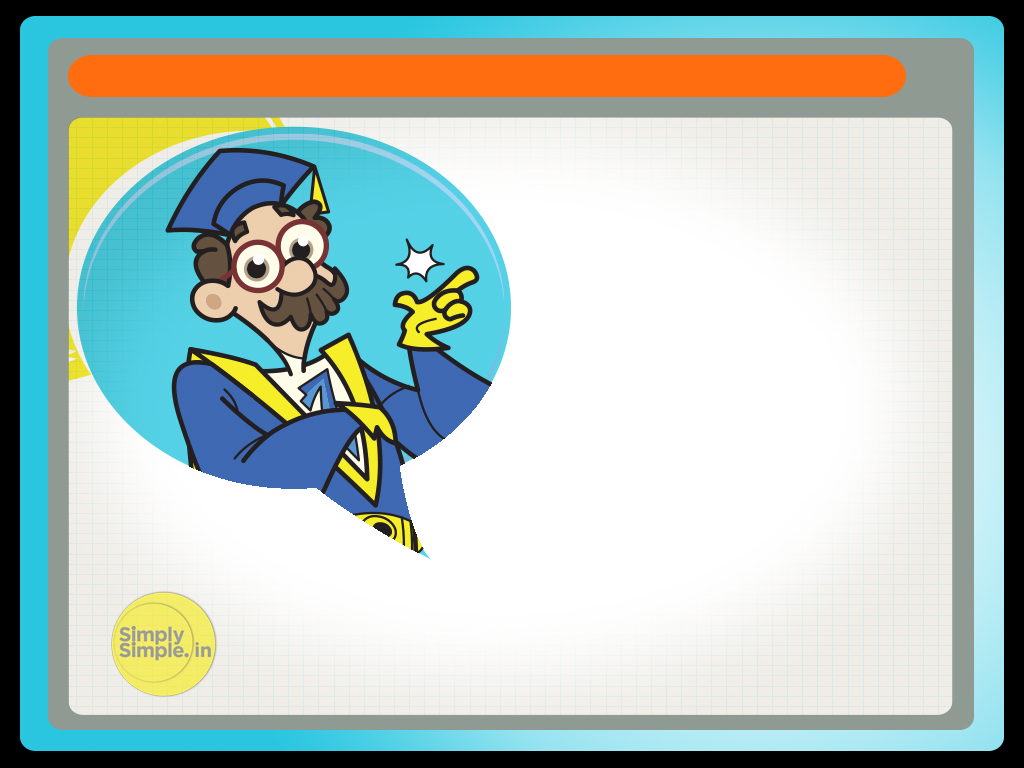 DERIVATIVES VS. CASH
Why is ‘derivative trading’ aform of high gain - high losstrading with minimum investment ?
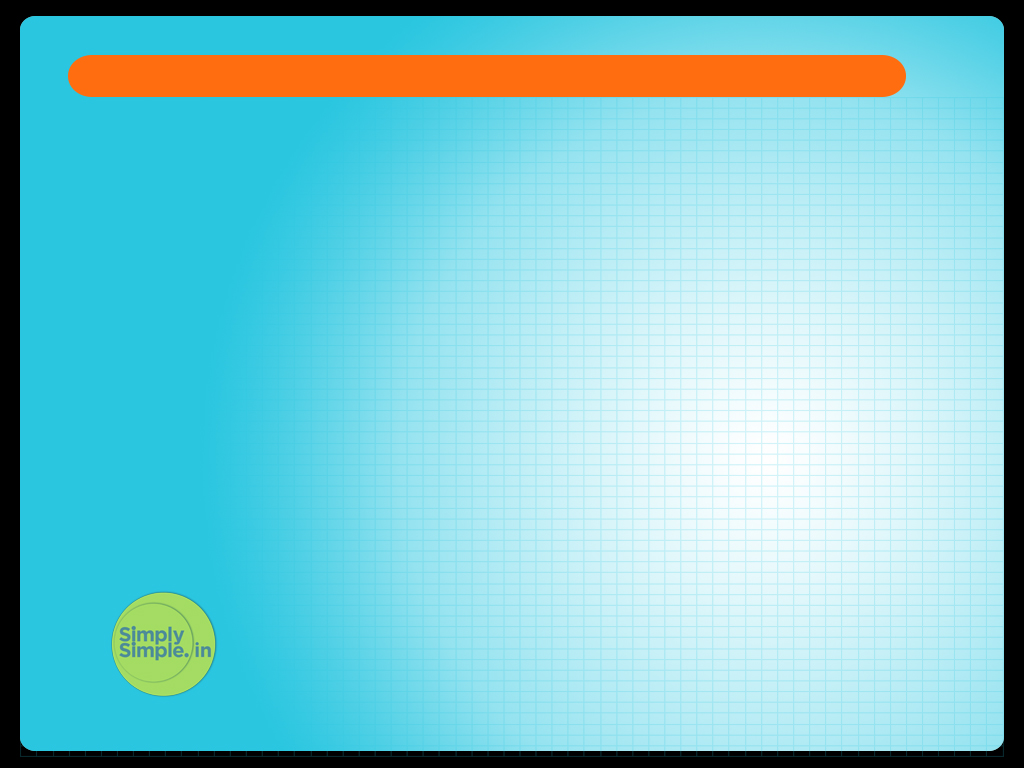 DERIVATIVES VS. CASH
For the sake of understanding, you may replace “futures” with price of share.

So one has to take a bet on the movement of the share price at the end of the period.
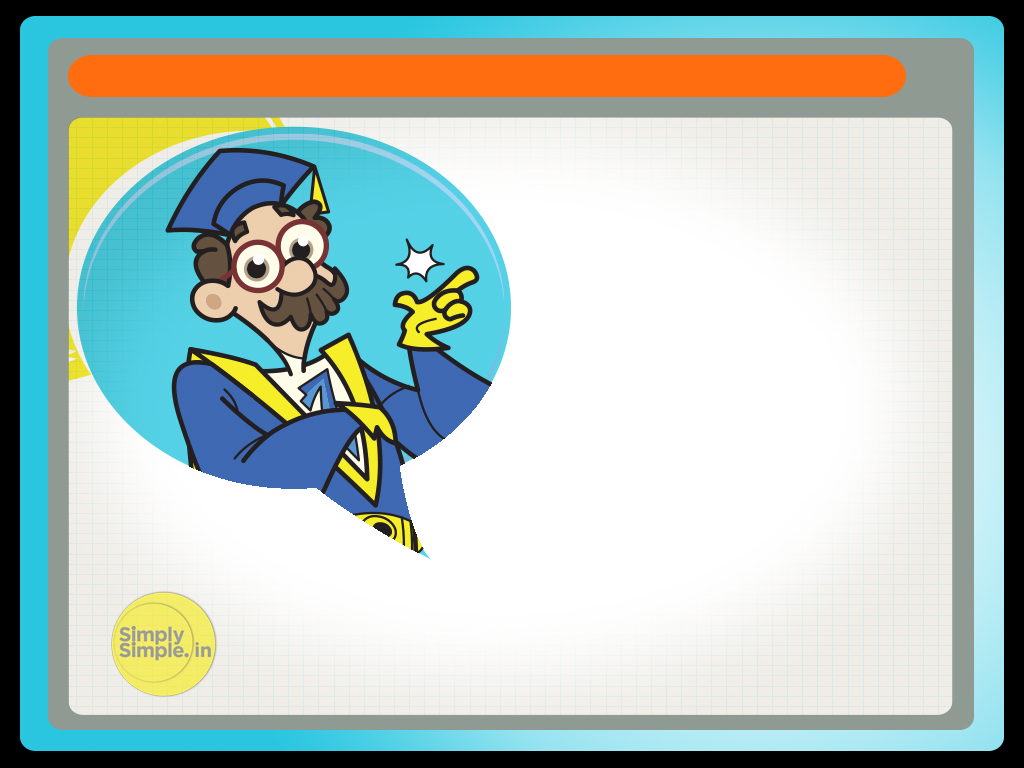 DERIVATIVES VS. CASH
Since one is looking at price movements, one may presumethat the share price would perhapsgo up or down by a maximum of 10% in this period.
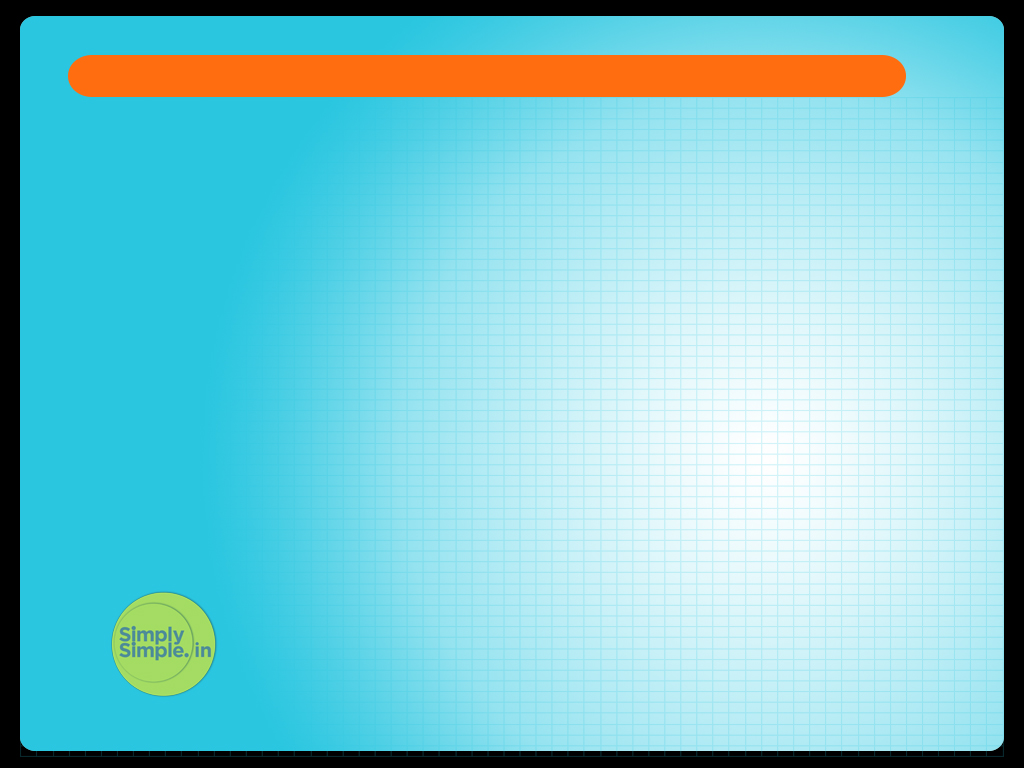 DERIVATIVES VS. CASH
The margin money required to take a bet on price movements would be 10%.

Let’s say the price of the share is Rs 100.

Hence, if you want to take a bet on the price movement at the end of say 20 days, you will need to deposit margin money of Rs 10 for a share of Rs 100.
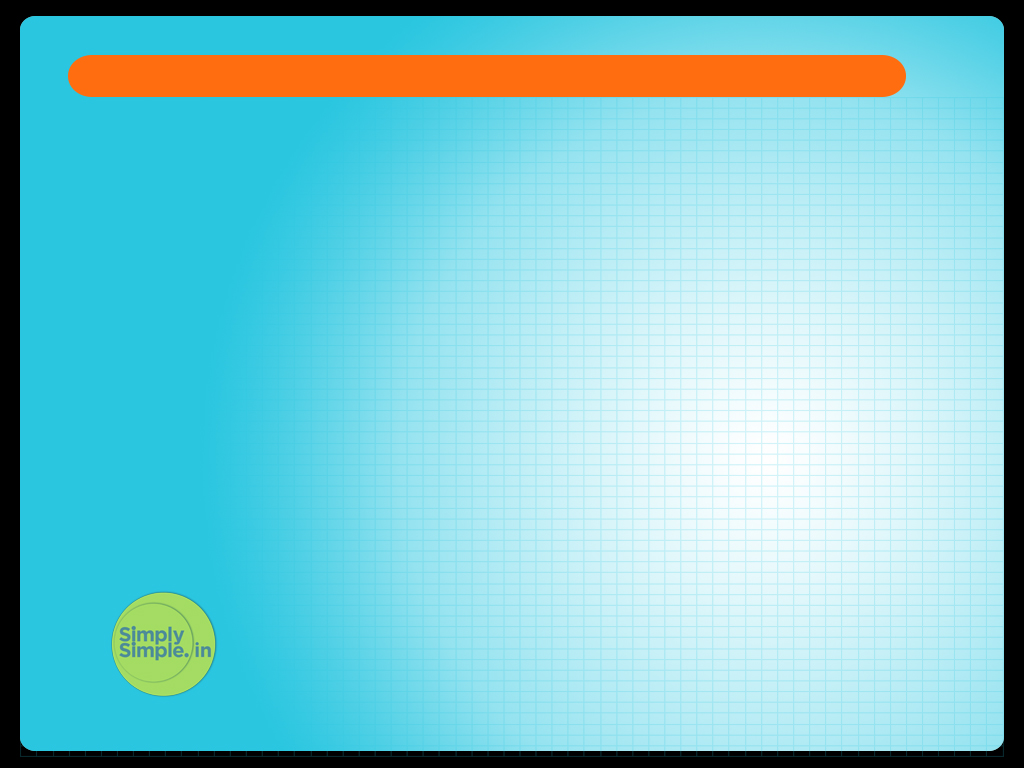 DERIVATIVES VS. CASH
Let’s say after 20 days, the share value goes up to Rs 120.

(For the sake of understanding, we are ignoring the mark to market impact where daily debit / credit entries are made)

The buyer of the future makes Rs 10 
(Rs. 120 – margin Rs.10 –  orignianl price of Rs 100 = Rs.10) as net profit per share.
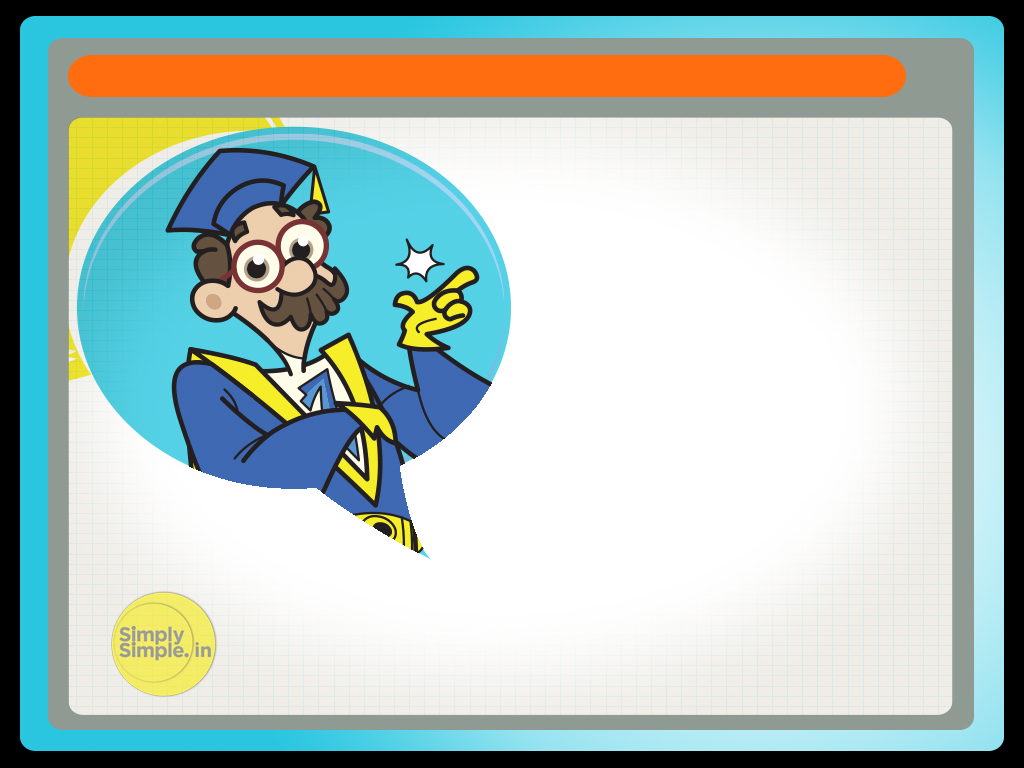 DERIVATIVES VS. CASH
He thus makes a profit of Rs 10 on an investment of Rs 10 which means that the return on investment is 100%.
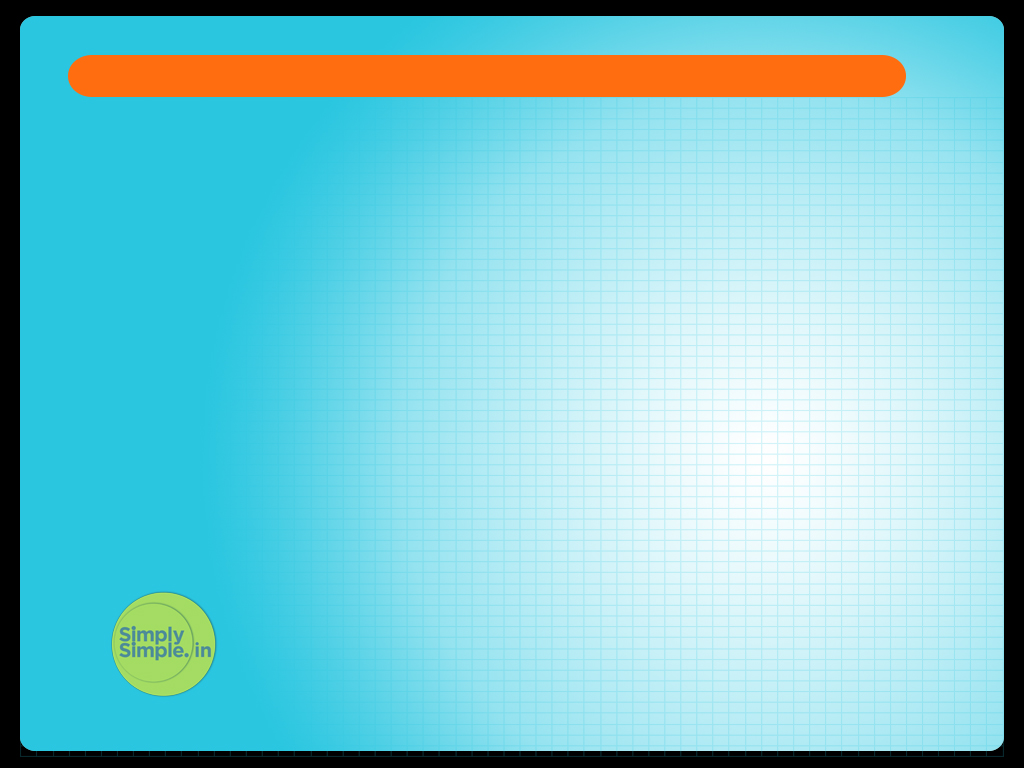 DERIVATIVES VS. CASH
However, please bear in mind that while you can invest in a single share of a company in the spot or cash market, the requirement in the derivative markets is to invest in a diverse basket or lots of the same shares . For example, a basket (which is generally termed used lot size) of say stock “A” would contain 10 stocks per lot.
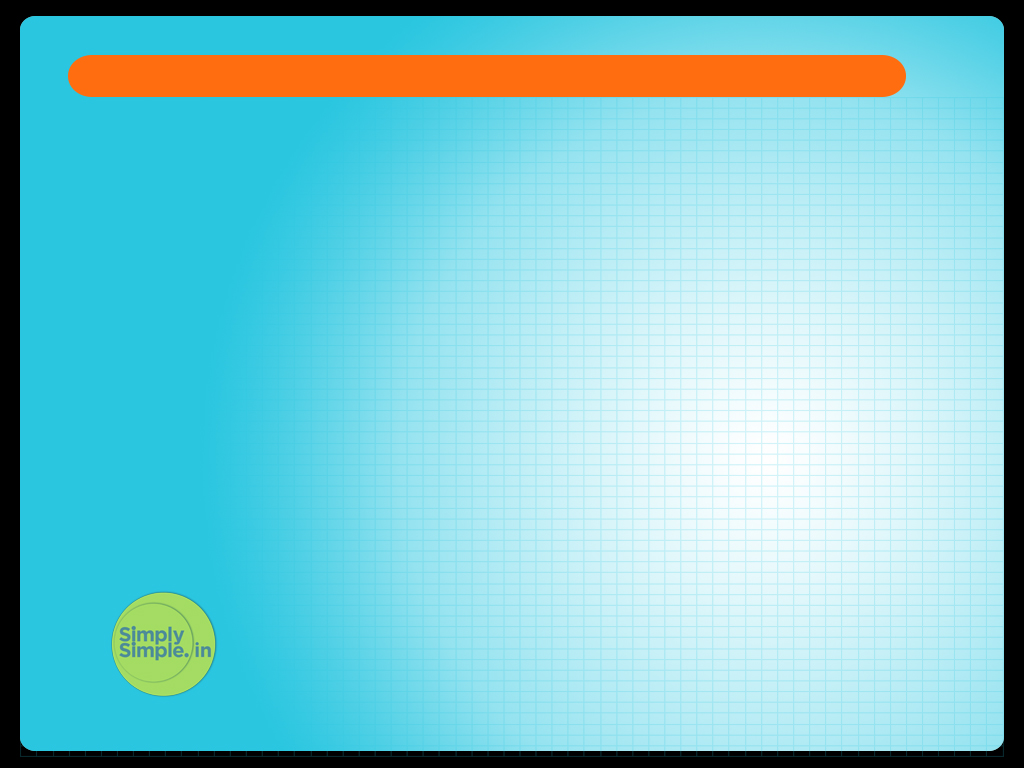 DERIVATIVES VS. CASH
Lets say the cost of “A” in the spot market is  Rs. 100;your investment too would be Rs 100 in the spot market whereas 
in the derivatives market, you would have to invest in a group of say 10 shares which would be valued at Rs 1000 but since you only need to invest the margin money of say 10,% your investment would be the same Rs 100.
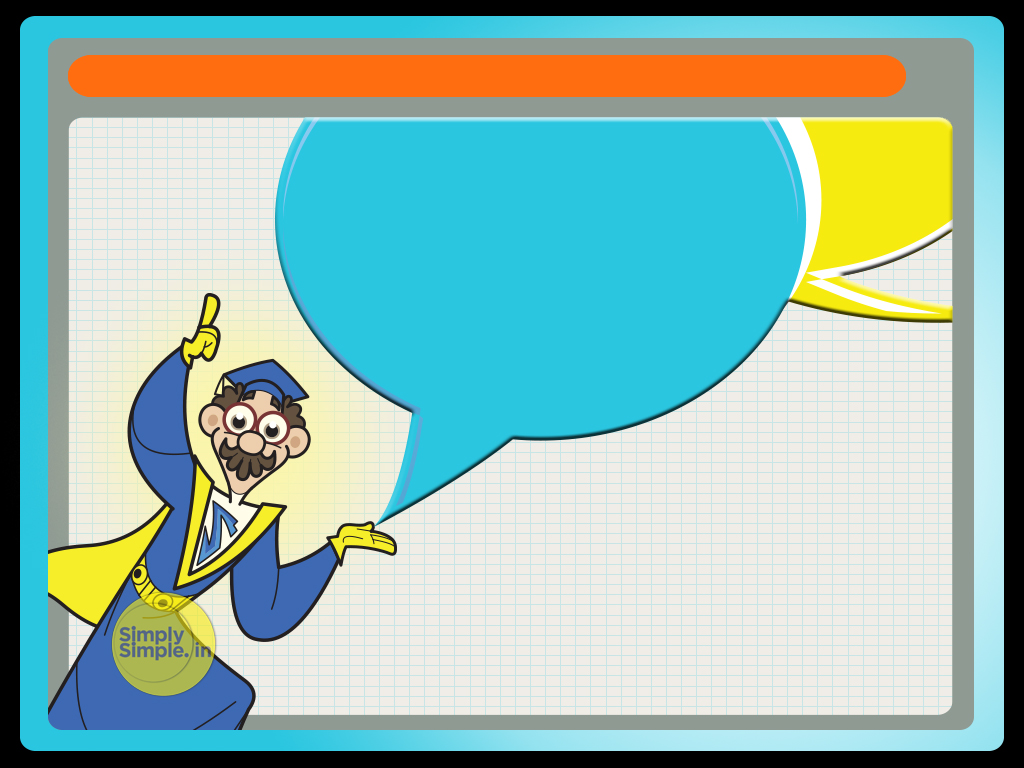 DERIVATIVES VS. CASH
However, in this case, you get the opportunity to take a bet on the price movement of 10 shares valued at Rs 100.
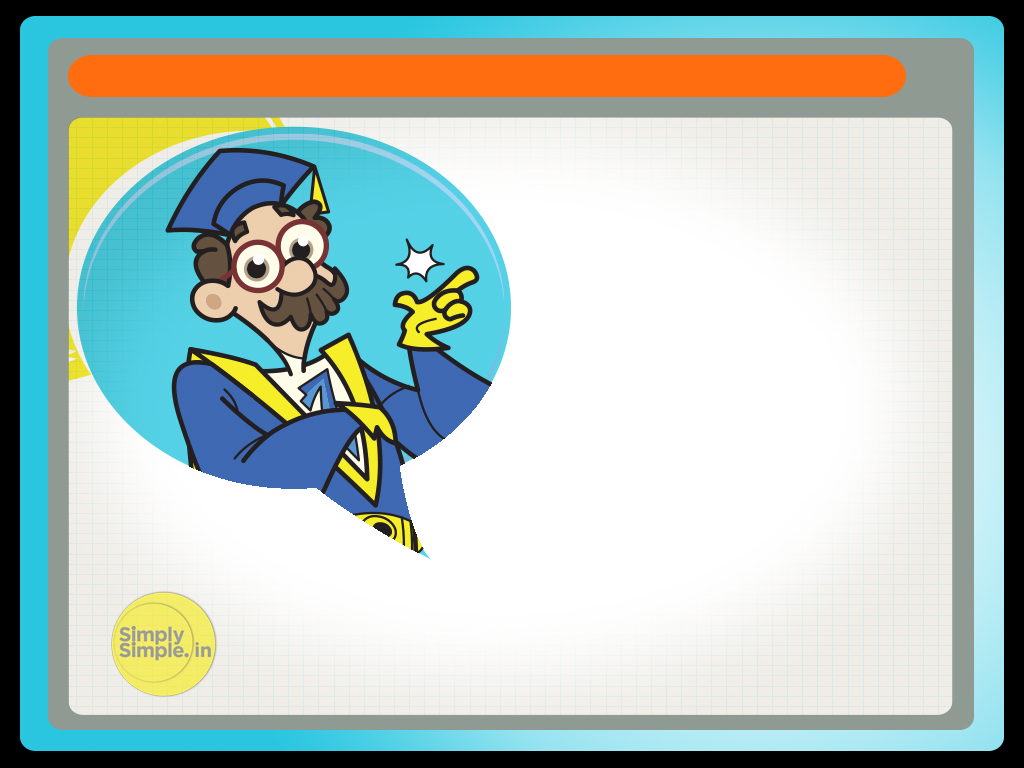 DERIVATIVES VS. CASH
Thus…
Investment of single share in spot market
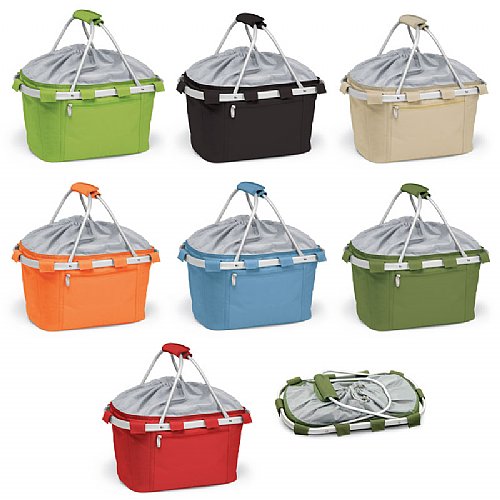 Spot / Cash Market
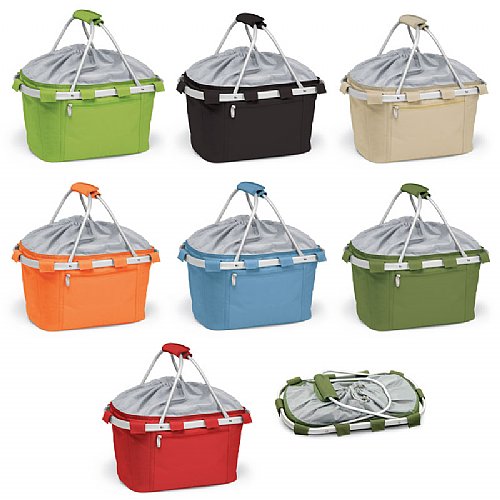 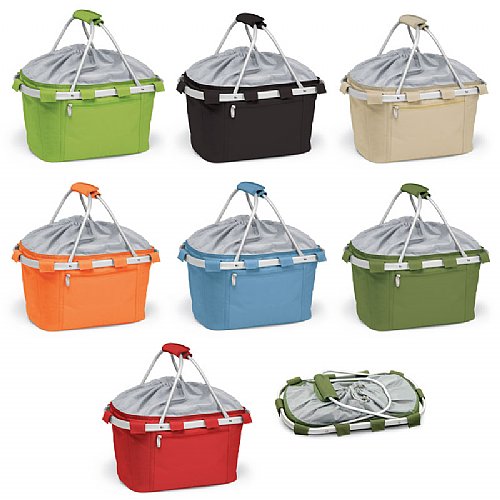 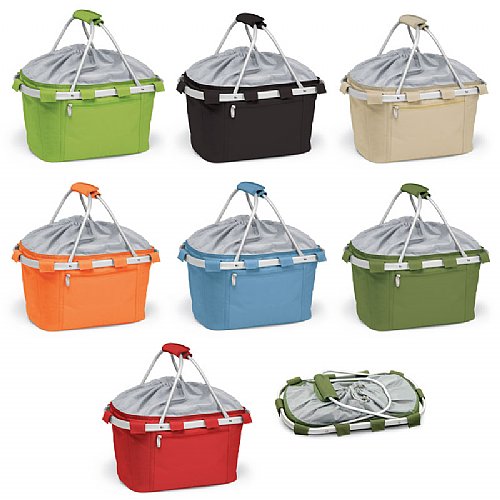 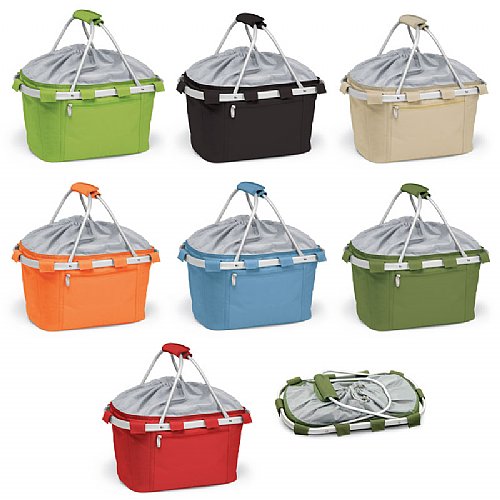 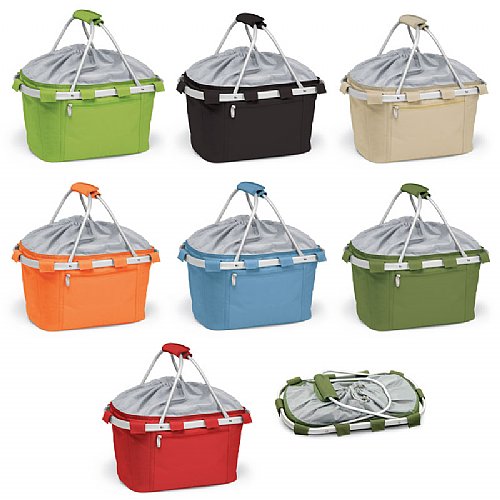 Future lot of Shares A
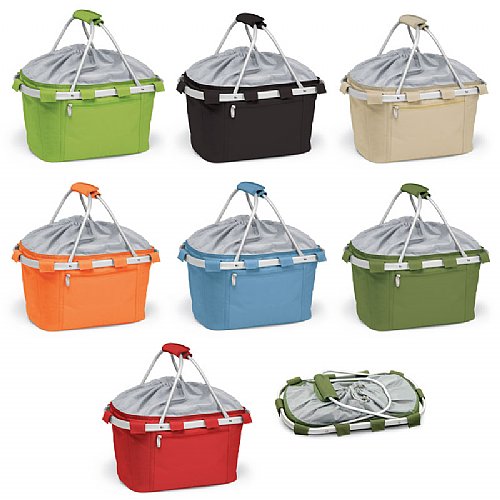 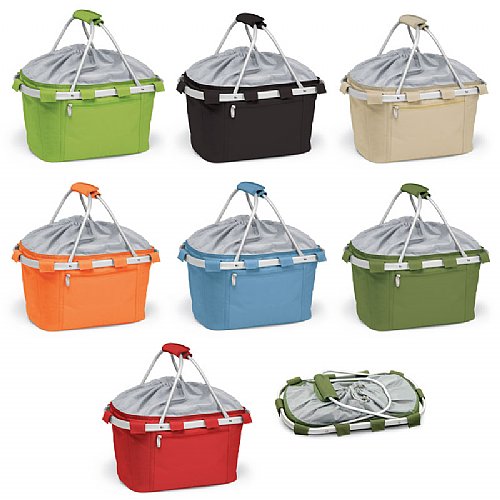 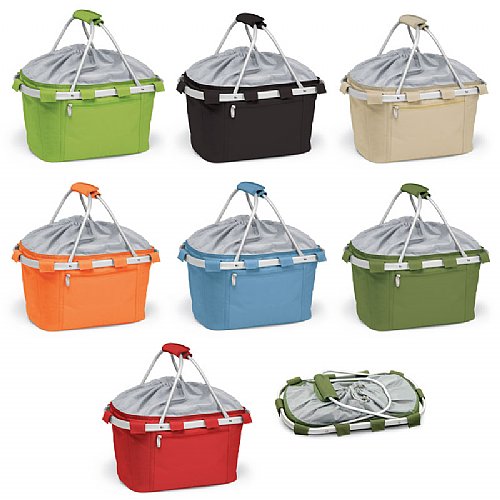 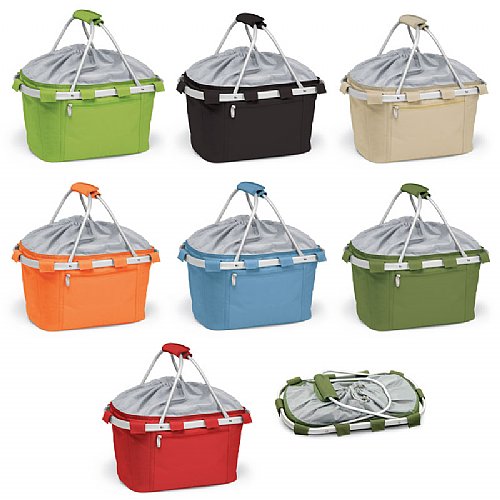 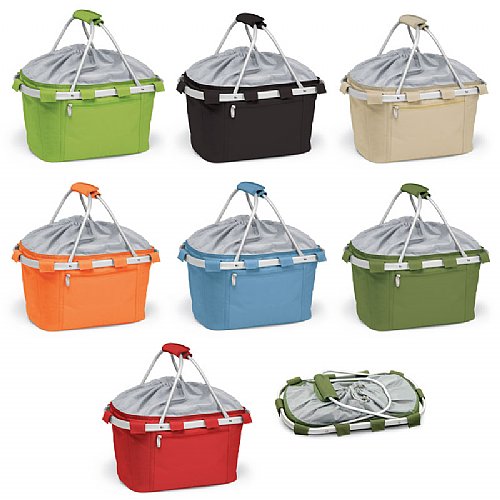 Investment in a group of shares in derivative market
Futures or Derivative Market
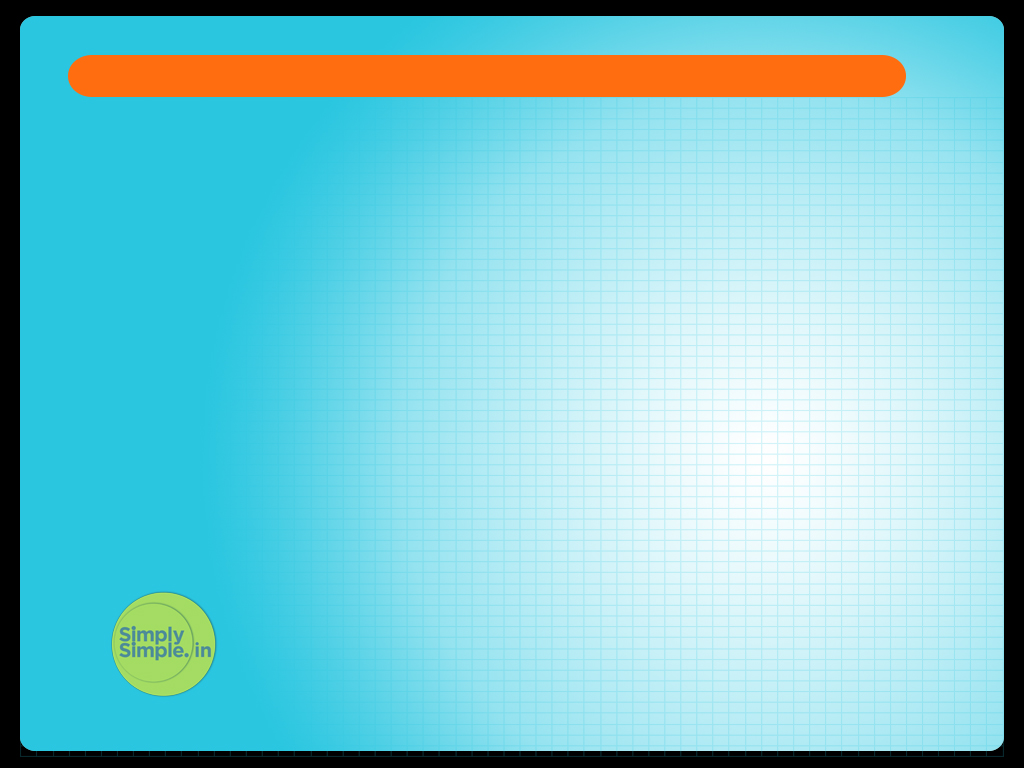 DERIVATIVES VS. CASH
Now…
Cost of investment is equal to market price of share in spot market
Cost of investment in spot or cash market = margin money for the lot size in derivative market.
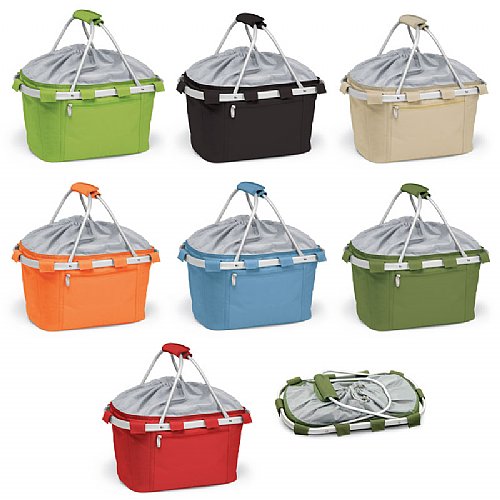 Rs.100 for one share
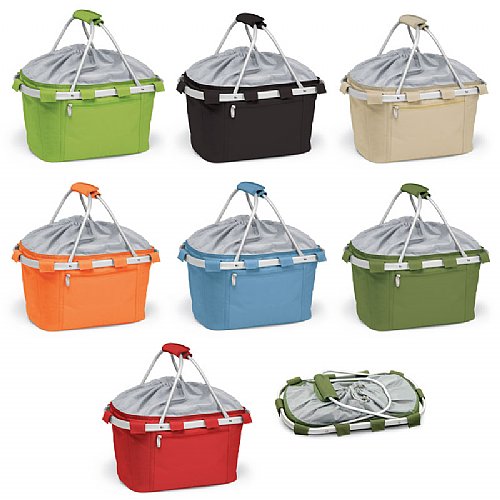 Hence for a Rs 100 stock the cost of investment is Rs 100 in spot market
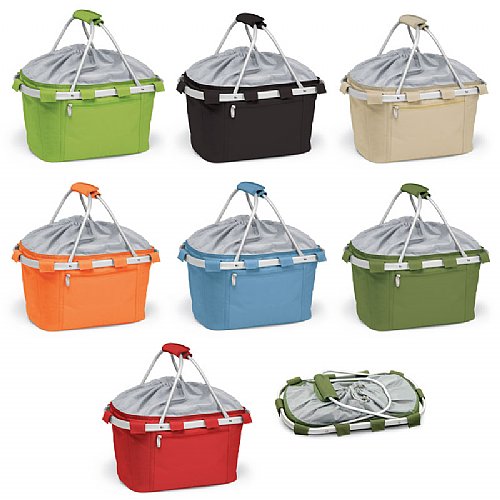 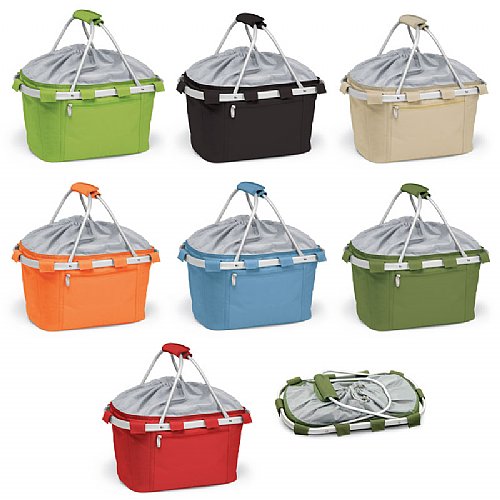 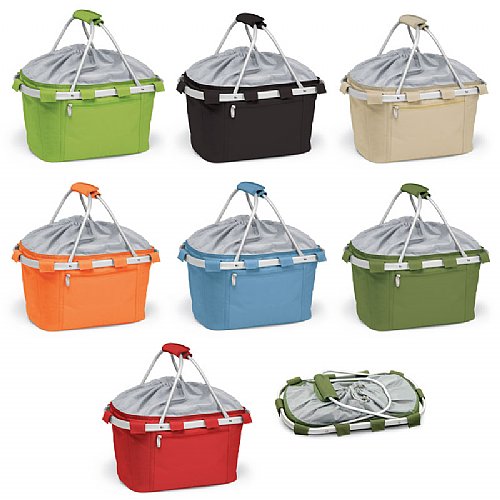 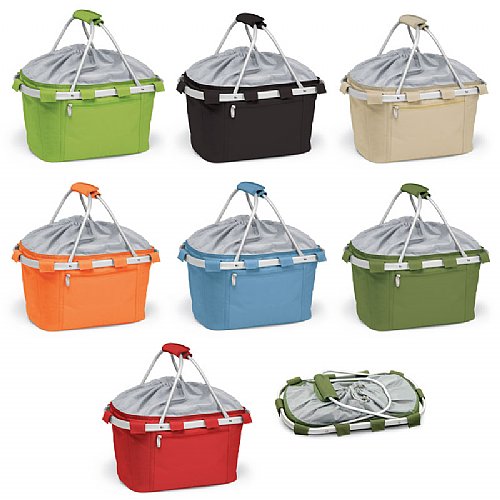 At Rs 100 per share the cost of the group would be Rs 1000 but since cost of investment is equal to margin money, which are assuming to be 10%, then cost of investment is Rs 100 in derivatives market
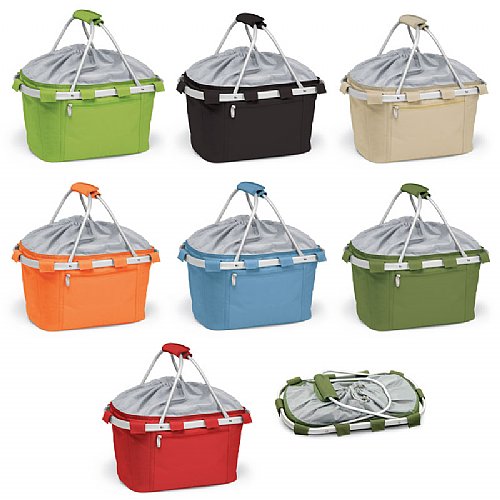 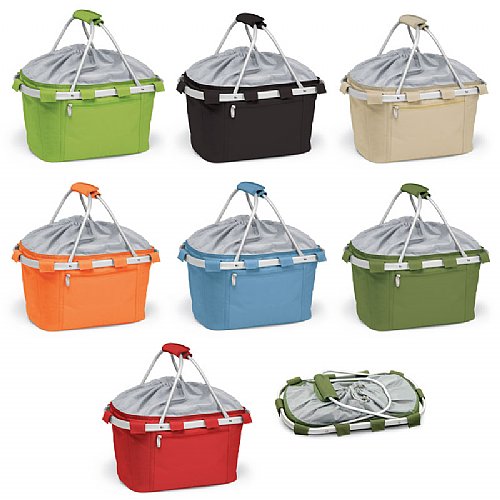 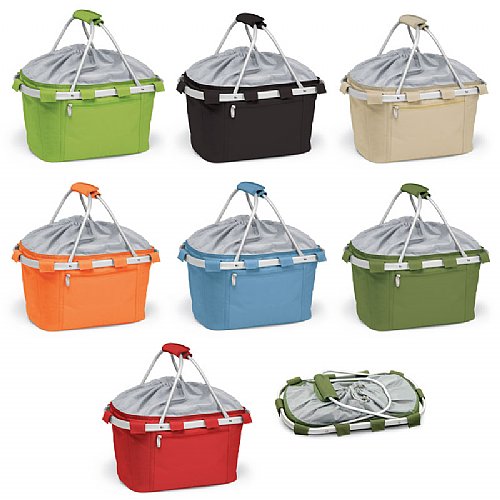 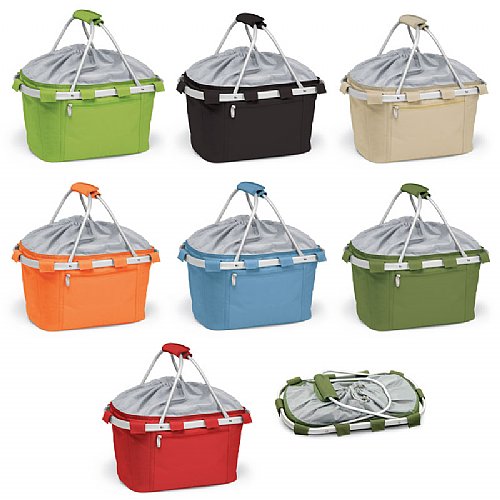 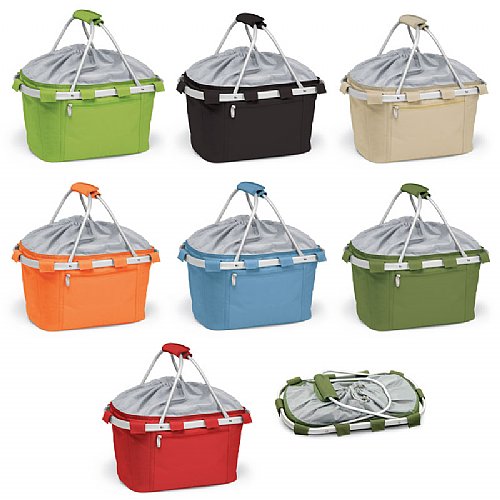 Rs.100 as margin for 10 shares
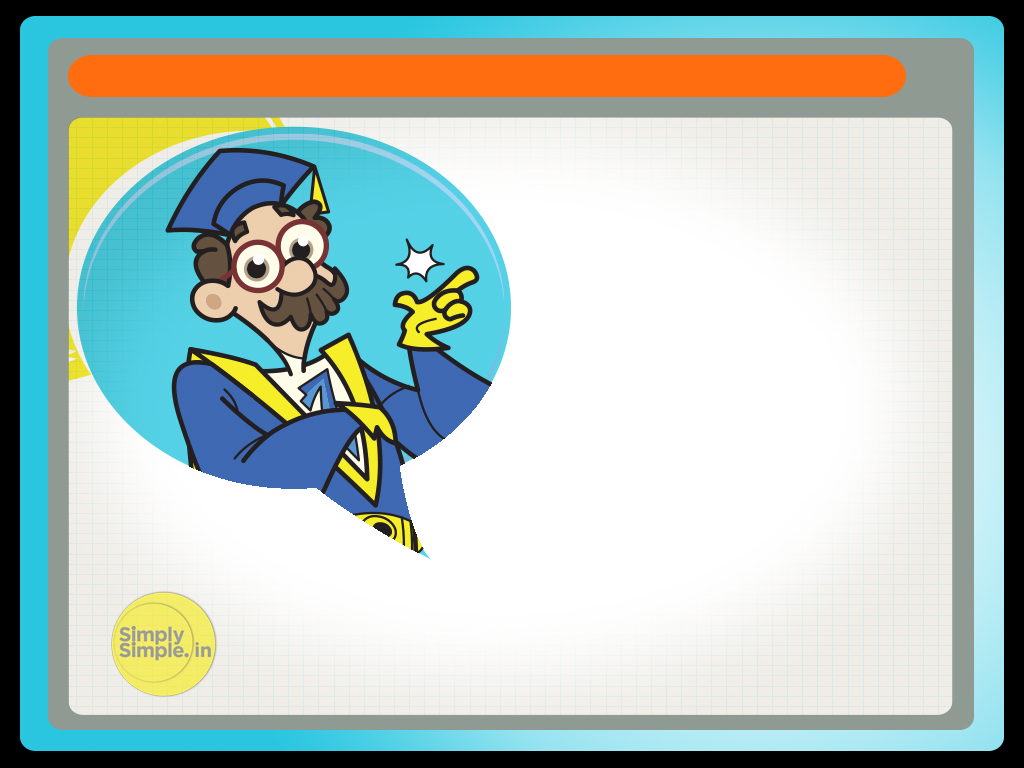 DERIVATIVES VS. CASH
So…
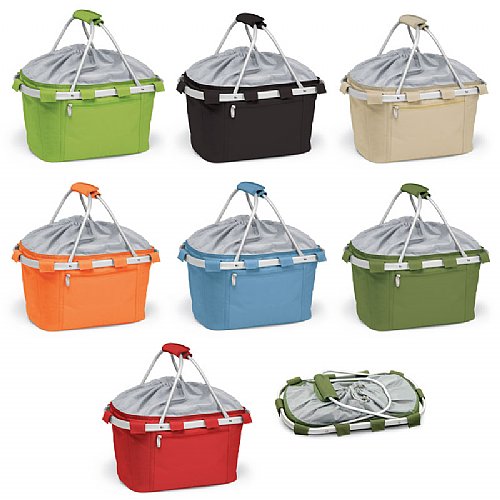 In spot market if price rises by 10% you make 10% profit (Rs 10 on an investment of Rs 100)
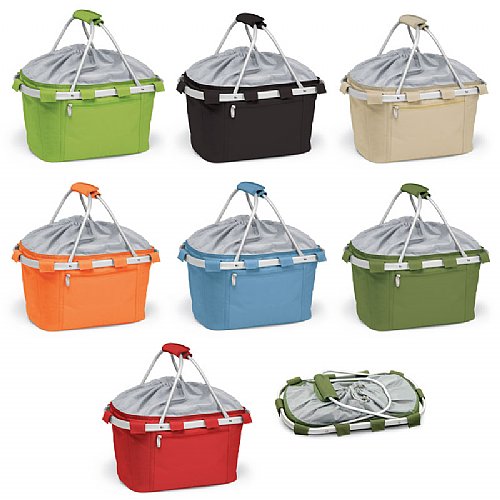 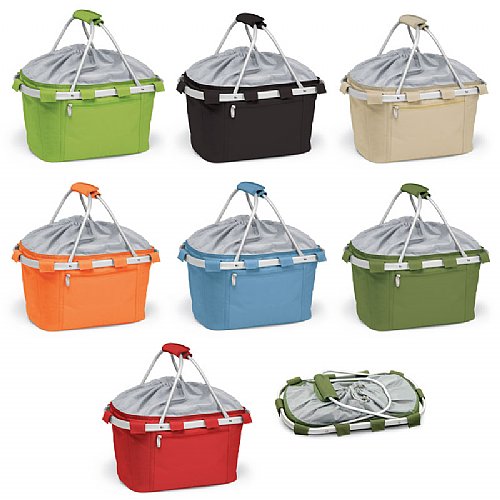 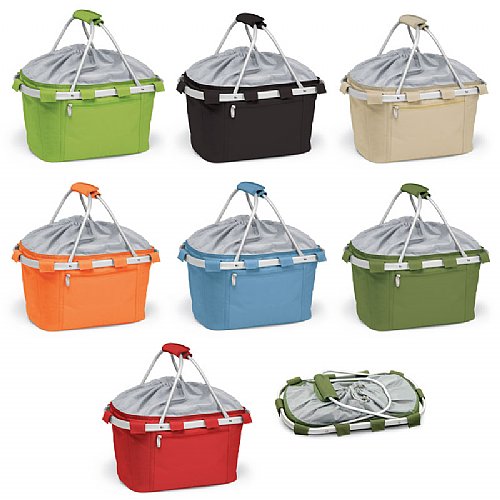 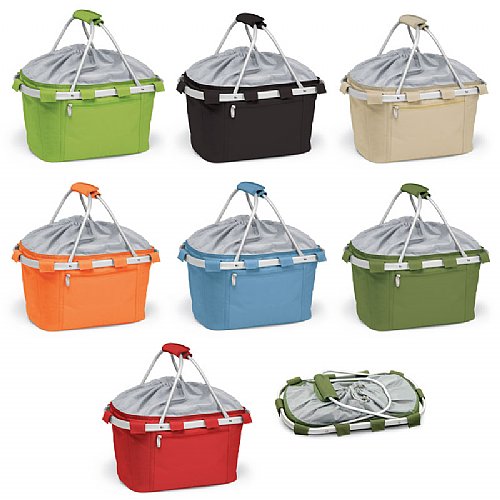 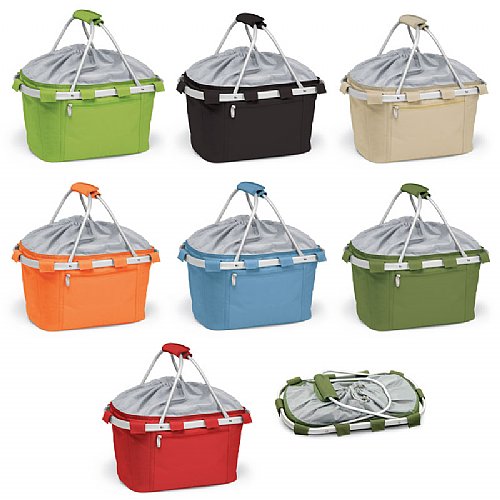 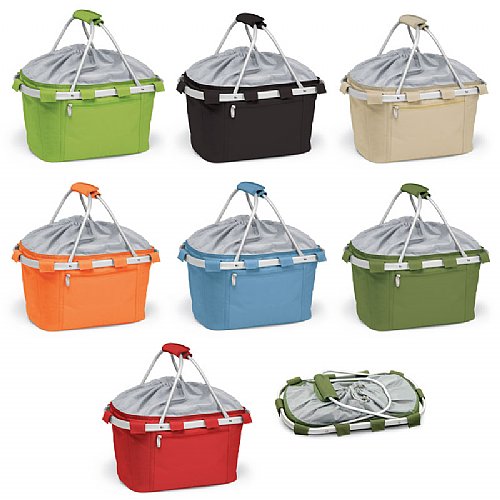 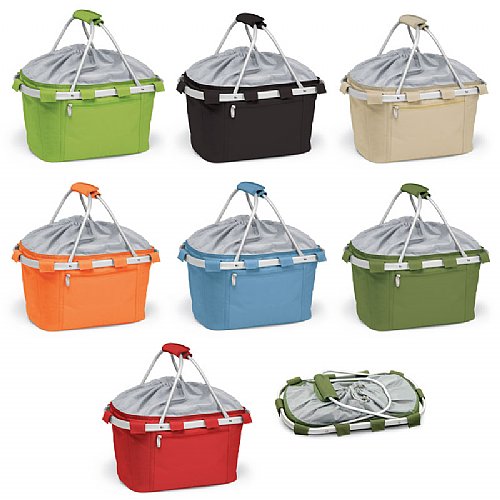 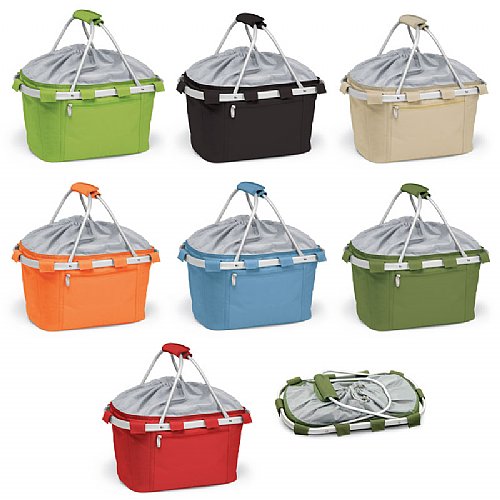 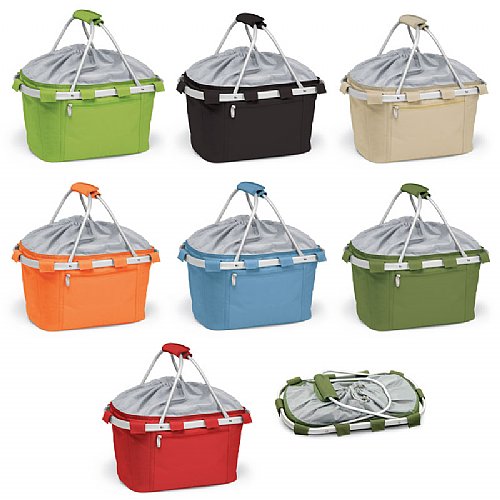 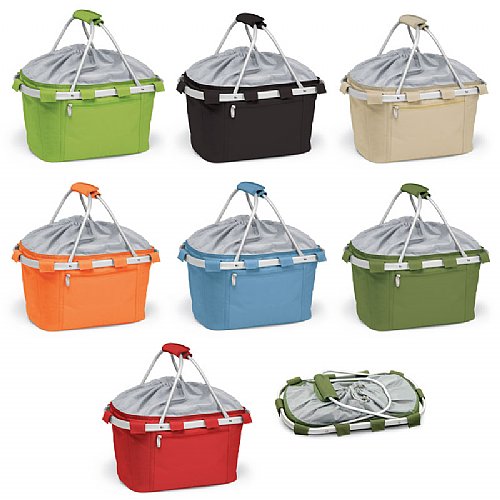 In derivative market if price rises by 10% you maket a profit of Rs 100 on the entire group for your investment of Rs 100.Thus you make a 100% profit
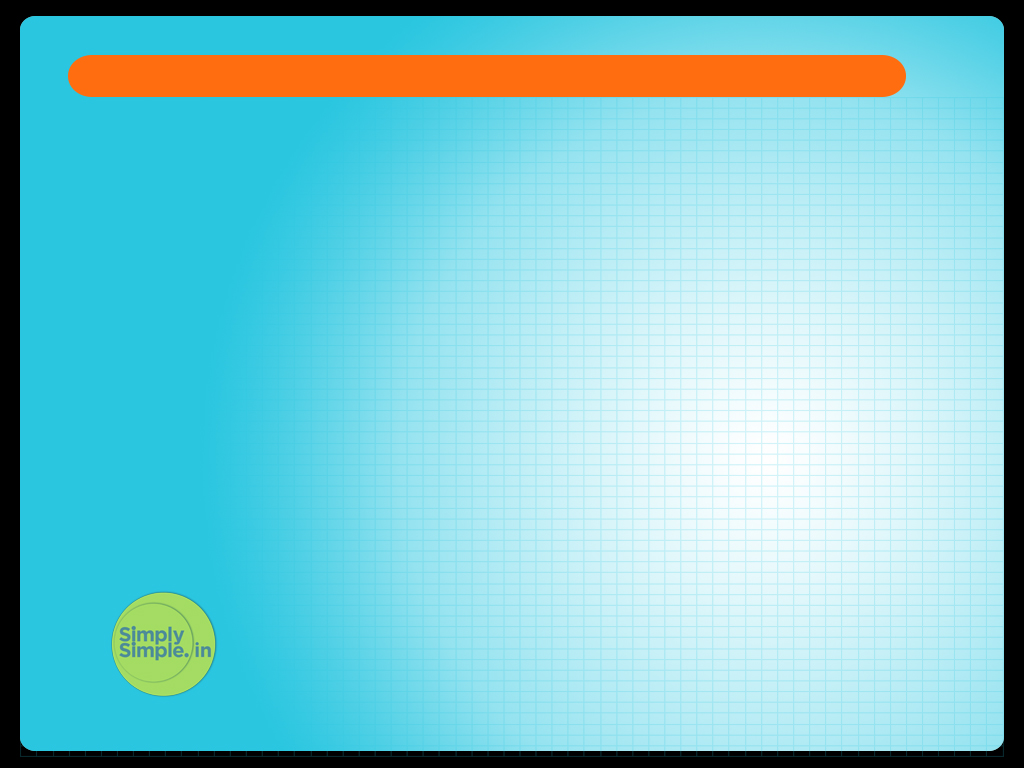 DERIVATIVES VS. CASH
However in case of a loss, you get badly hit in derivativetrading as seen below…
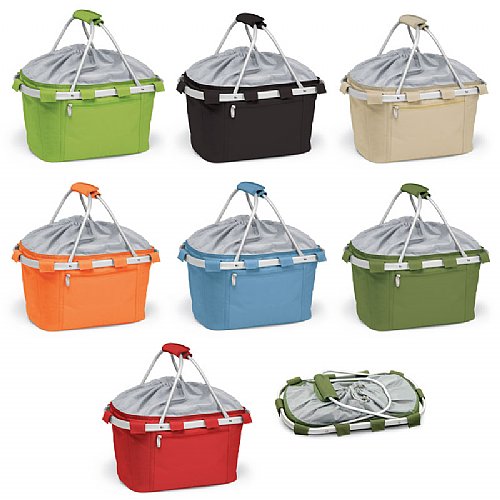 In spot market if price falls by 10% to Rs 90, you make 10% loss ( Rs 10 on an investment of Rs 100)
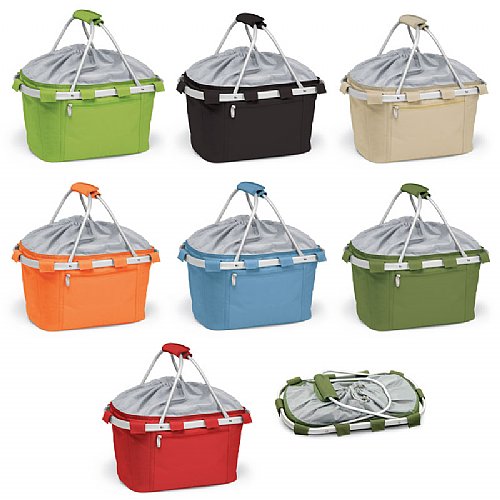 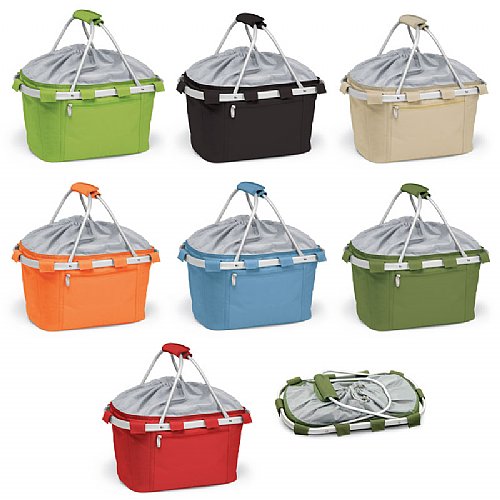 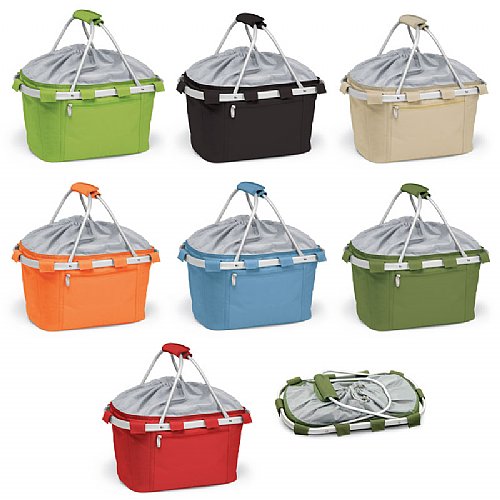 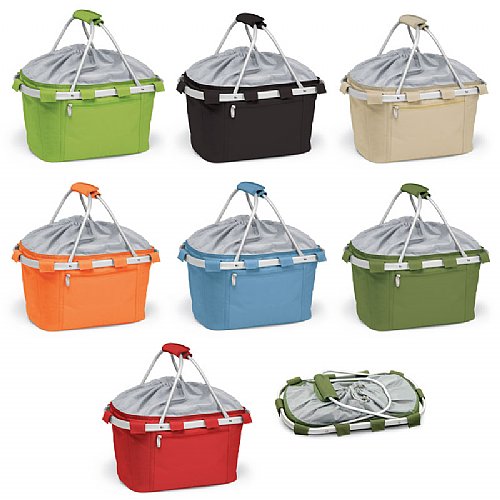 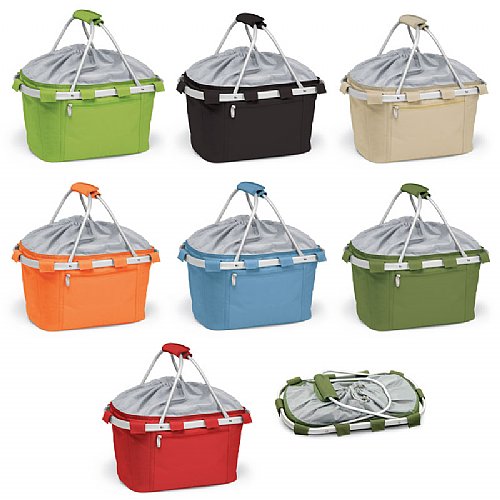 But in derivative market if price falls by 10% to Rs. 90 per shareyou make a loss of Rs 100 on the entire group of shares for your investment of Rs 100. Thus you make a 100% loss as you lose your entire investment in this example
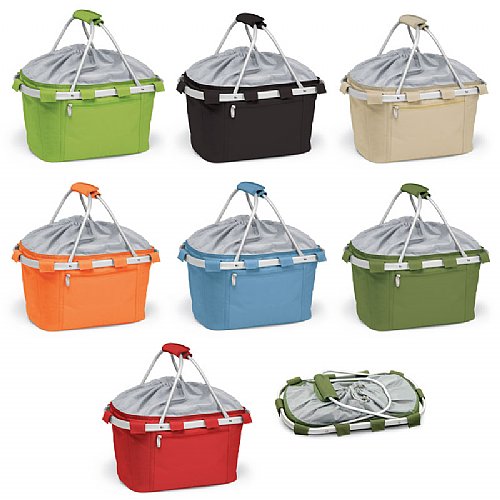 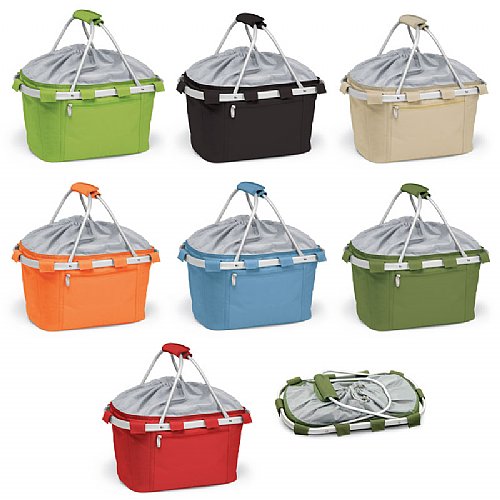 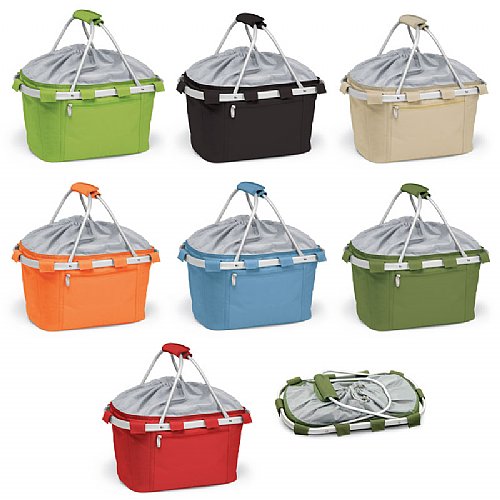 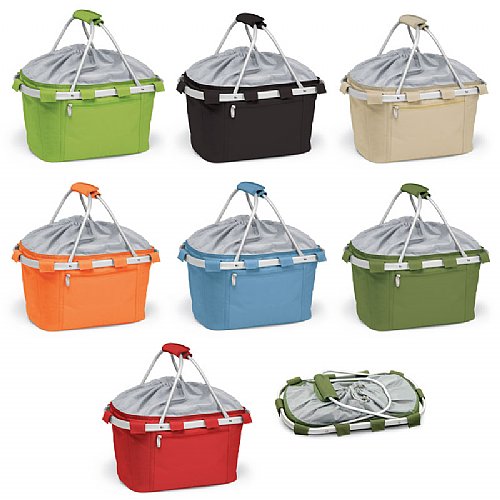 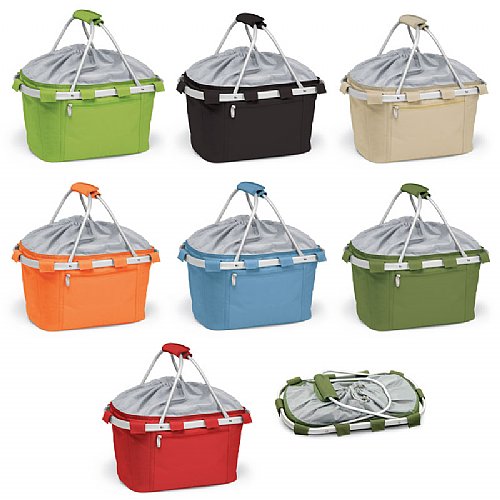 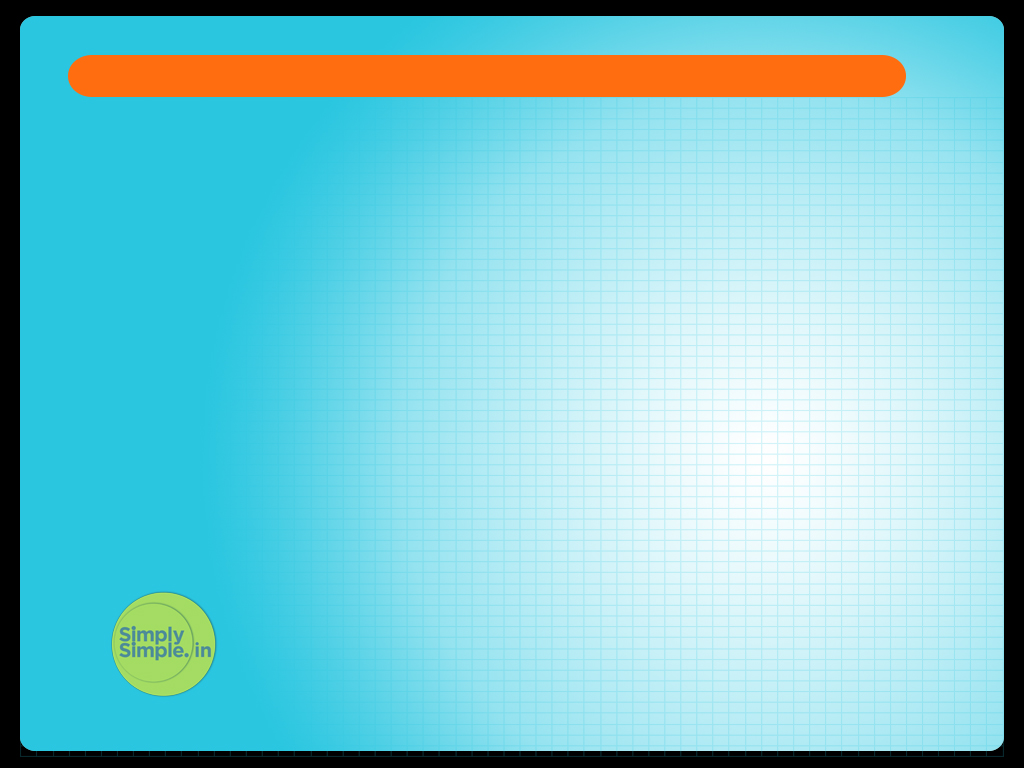 DERIVATIVES VS. CASH
Hence, derivative trading is a high gain and high loss tradingas compared to trading in a spot market.

Also, in derivative trading you do not deal with a single stock, but in a group of shares.

In derivatives trading, you do not take ownership of the group of shares. You only get the rights to bet on price movements of the entire group of shares.
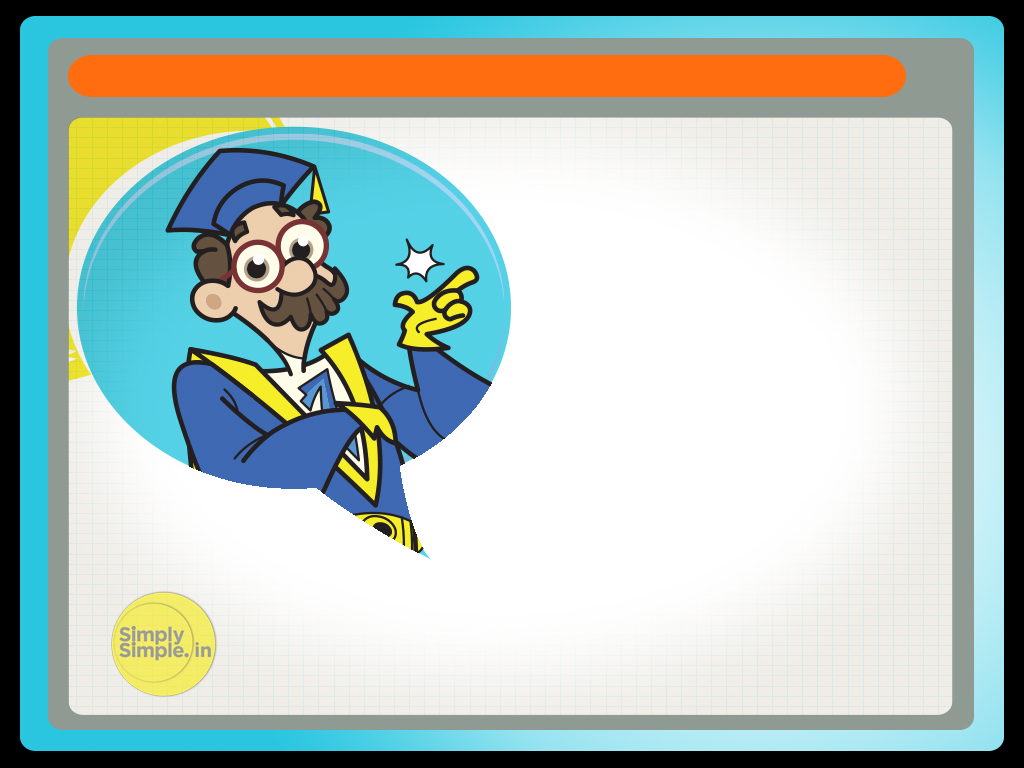 DERIVATIVES VS. CASH
Hope this story succeededin clarifying the concept of “Margin Money / Margin Funding” further and how derivative trading is a form of high gain - high loss trading as compared to trading in the spot market.
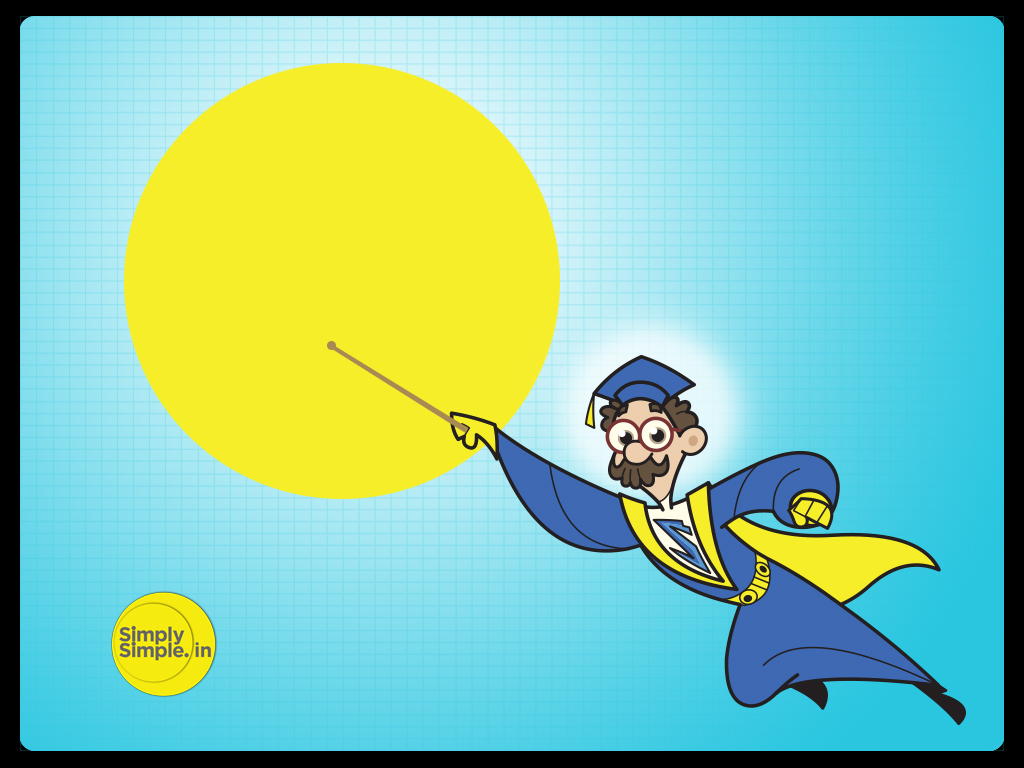 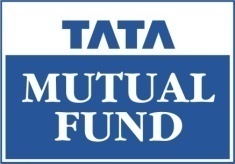 Please give us your feedback at 
professor@tataamc.com
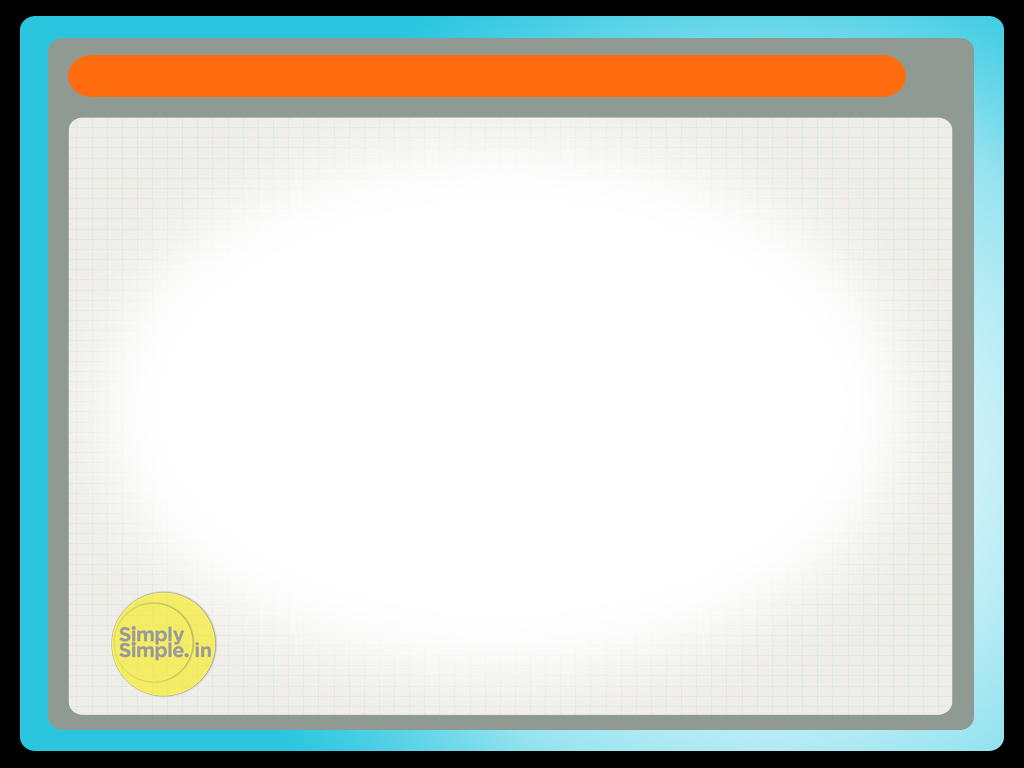 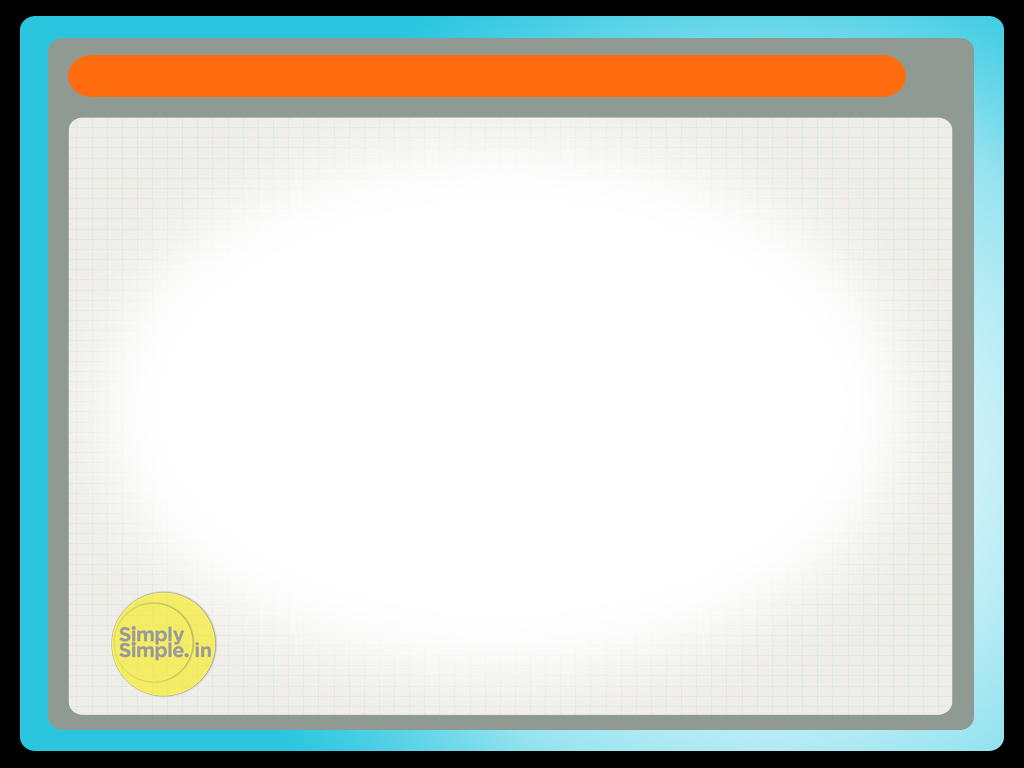 DISCLAIMER
The views expressed in this lesson are for information purposes only and do not construe to be any investment, legal or taxation advice. The lesson is a conceptual representation and may not include several nuances that are associated and vital. The purpose of this lesson is to clarify the basics of the concept so that readers at large can relate and thereby take more interest in the product / concept. In a nutshell, Professor Simply Simple lessons should be seen from the perspective of it being a primer on financial concepts. The contents are topical in nature and held true at the time of creation of the lesson. This is not indicative of future market trends, nor is Tata Asset Management Ltd. attempting to predict the same. Reprinting any part of this material will be at your own risk. Tata Asset Management Ltd. will not be liable for the consequences of such action.
Mutual Fund investments are subject to market risks,read all scheme related documents carefully.